Obchod s lidmi
Pavla Pejchlová
Eliška Plachá
Monika Harudová
La Strada
Cílem organizace je poskytovat podporu obchodovaným a vykořisťovaným osobám a dávat jim hlas při snaze domoci se svých práv.
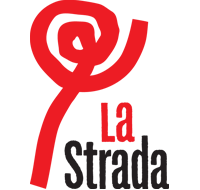 Program podpory a ochrany obětí obchodování s lidmi
Pod záštitou Ministerstva vnitra
Cíle:
podpora obchodovaných osob, ochrana jejich lidských práv a důstojnosti
motivace obchodovaných osob k podávání svědeckých výpovědí, které umožní stíhání a potrestání obchodníků s lidmi
návrat obchodovaných osob do země původu
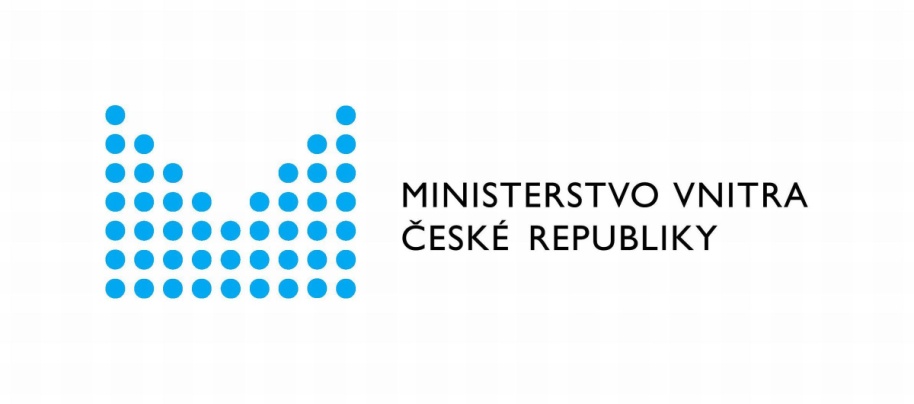 Poradna Magdala
Jedná se o program organizace Charita Praha
Cílem poradny je podpořit člověka v jeho rozhodnutí, které vede ke změně a řešení jeho aktuální tíživé situace, doprovázení ho procesem změn, které směřují k samostatnému a bezpečnému způsobu života bez potřeby podpory institucí.
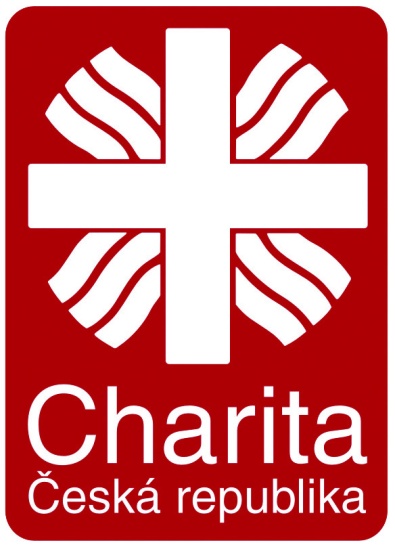 Šance
Projekt Šance je první preventivní a humanitární program pro komerčně sexuálně zneužívané děti a mládež, oběti obchodování s lidmi, které žijí v ČR v zapomenutí.
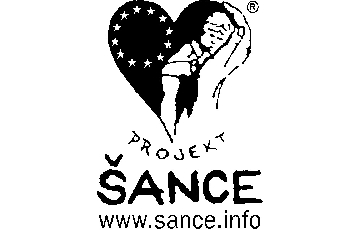 IOM (International organization for migration)
Prevence obchodu s lidmi
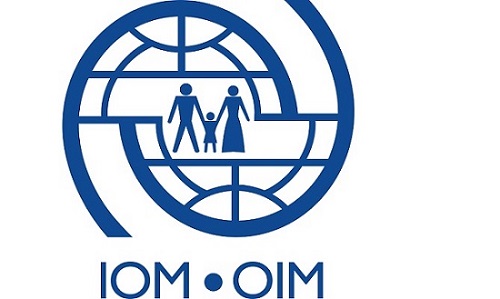 Zdroje
http://www.strada.cz
http://www.mvcr.cz/clanek/obchod-s-lidmi-pomoc-obetem.aspx
http://www.iom.cz/
http://praha.charita.cz/sluzby/magdala/
http://www.sance.info/index.php